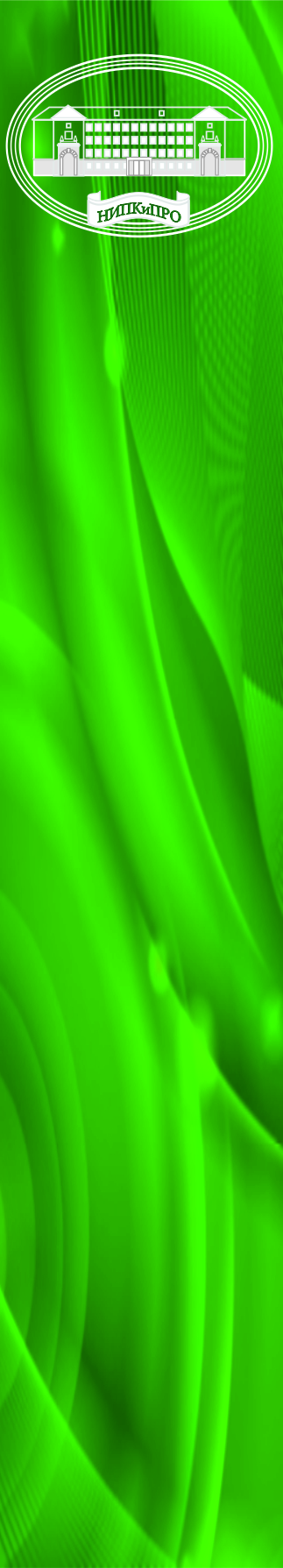 Проблемные аспекты 
проектирования рабочих программ 
в соответствии с требованиями 
обновленного ФГОС НОО
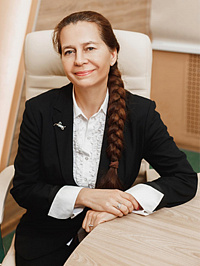 Анна Викторовна Молокова, 
д-р пед. наук, доцент,
Проректор по НМР и цифровизации
ГАУ ДПО НСО «НИПКиПРО»
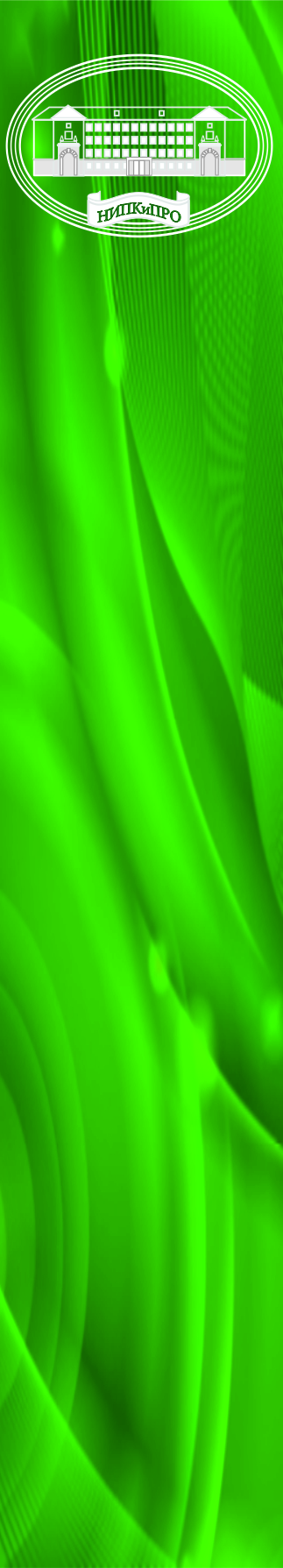 Акценты
Нормативное основание проектирования рабочих программ
Методические материалы и рекомендации
Проблемные аспекты и возможные решения
ФГОС НОО 2021
П. 31. Содержательный раздел программы начального общего образования включает следующие программы, ориентированные на достижение предметных, метапредметных и личностных результатов:
рабочие программы учебных предметов, учебных курсов (в том числе внеурочной деятельности), учебных модулей
программу формирования универсальных учебных действий у обучающихся
рабочую программу воспитания
ФГОС НОО 2021
31.1. Рабочие программы учебных предметов, учебных курсов (в том числе внеурочной деятельности), учебных модулей должны обеспечивать достижение планируемых результатов освоения программы начального общего образования и разрабатываться на основе требований ФГОС к результатам освоения программы начального общего образования.
ФГОС НОО 2021
31.1. Рабочие программы учебных предметов, учебных курсов (в том числе внеурочной деятельности), учебных модулей должны включать:
содержание учебного предмета, учебного курса (в том числе внеурочной деятельности), учебного модуля;
планируемые результаты освоения учебного предмета, учебного курса (в том числе внеурочной деятельности), учебного модуля;
тематическое планирование с указанием количества академических часов, отводимых на освоение каждой темы учебного предмета, учебного курса (в том числе внеурочной деятельности), учебного модуля и возможность использования по этой теме электронных (цифровых) образовательных ресурсов, являющихся учебно-методическими материалами
ФГОС НОО 2021
31.1. Рабочие программы учебных курсов внеурочной деятельности также должны содержать указание на форму проведения занятий.
    Рабочие программы учебных предметов, учебных курсов (в том числе внеурочной деятельности), учебных модулей формируются с учетом рабочей программы воспитания.
Методические материалы и рекомендации
ПООП
16 примерных образовательных программ НОО
Конструктор рабочих программ по учебным предметам
Мероприятие ЦОК
https://edsoo.ru/
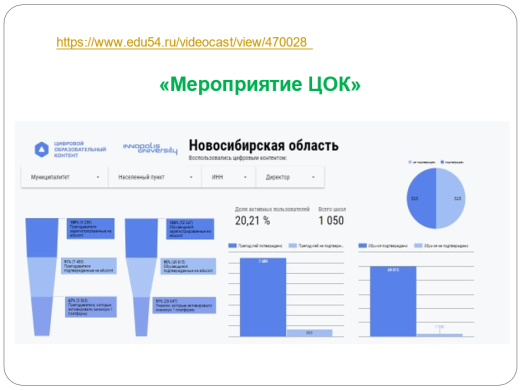 https://www.edu54.ru/videocast/view/470028
Проблемные аспекты
Затруднения в работе с конструктором
Разночтения в текстах ФГОС и методических материалов
Согласование рекомендуемого содержания и имеющегося учебника
Необходимость изучения ЭОР
Существенный объем новых программ
Проверенные решения
Командная работа
Диссеминация опыта
Научно-методическое сопровождение
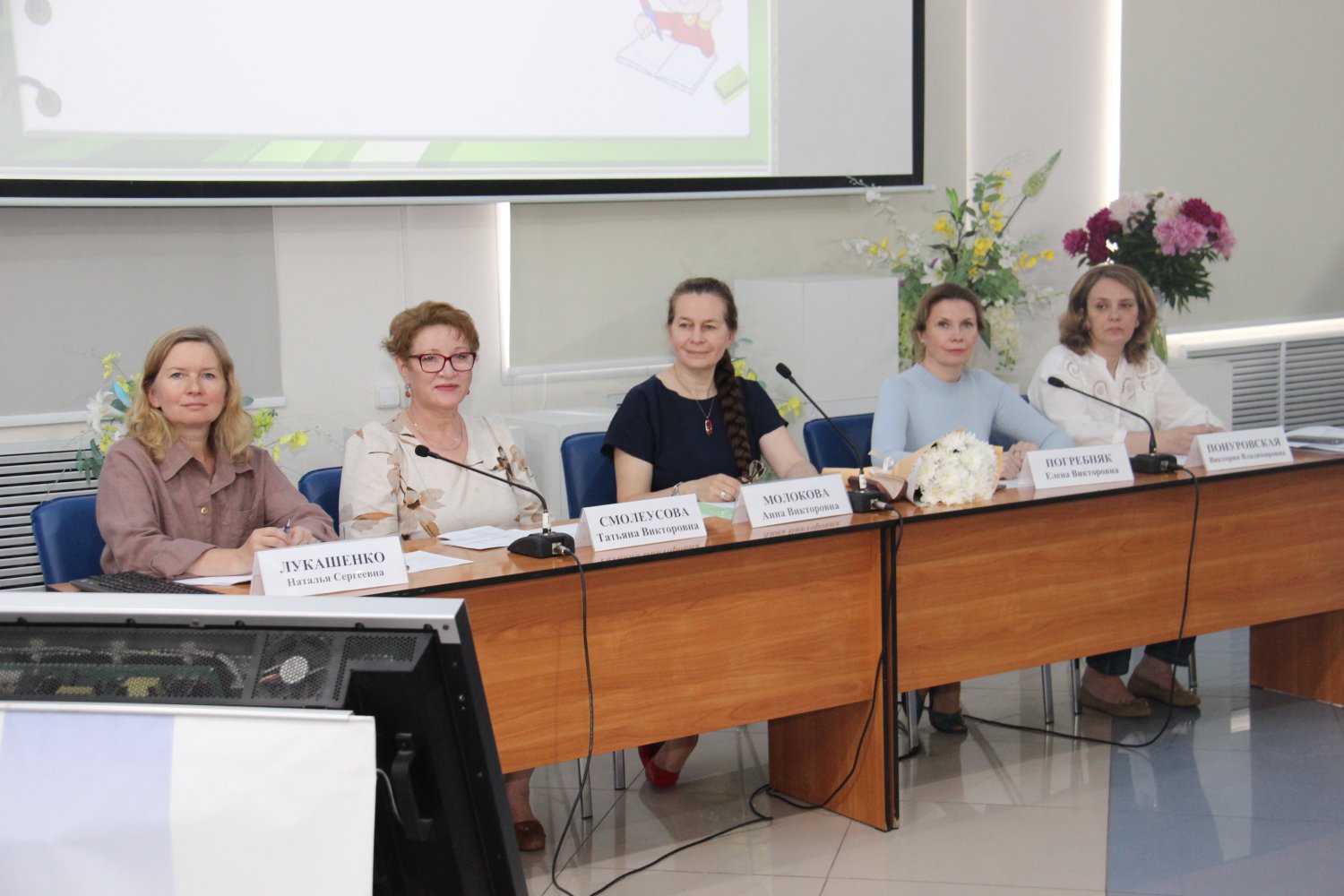